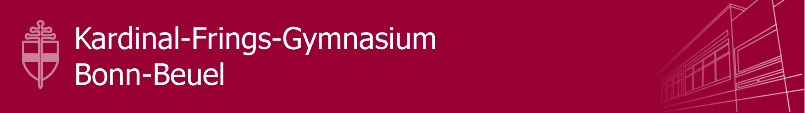 Herzlich Willkommen!Welcome!
Bilingual Social Sciences
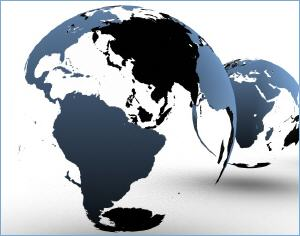 GW Bilingual
Was ist bilingualer Unterricht?
Sachfachunterricht in Fremdsprache
Integration von sachfachlichem und sprachlichem Lernen (Thema/Begriffe/Strukturen)
Sachfach steht im Vordergrund – im Unterricht Integration beider Bereiche
Ziel Erziehung zu (fachbezogener) Mehrsprachigkeit, d.h. dem Einsatz von zwei Lern- und Arbeitssprachen
Fremdsprache führt zu Perspektivwechsel
Vokabellernen hat dienende Funktion
Leistungsbewertung nach inhaltlichen Kriterien, Sprache nicht einbezogen
zwei Klassenarbeiten pro Halbjahr/zwei Wochenstunden
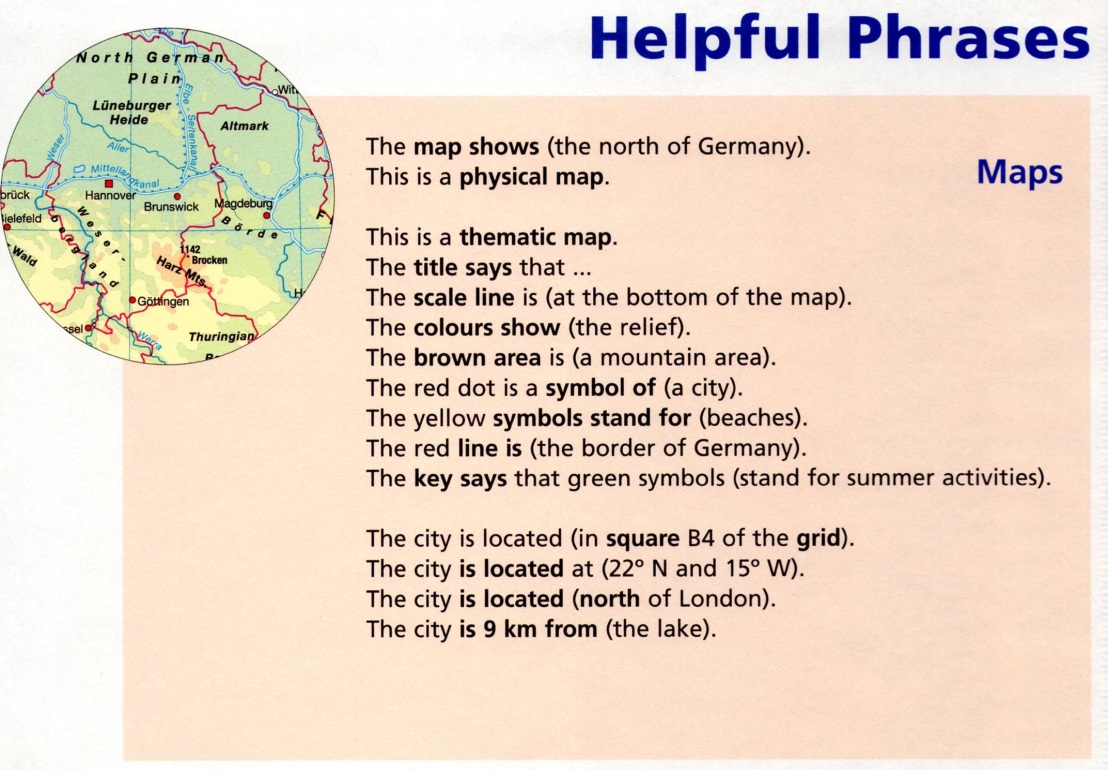 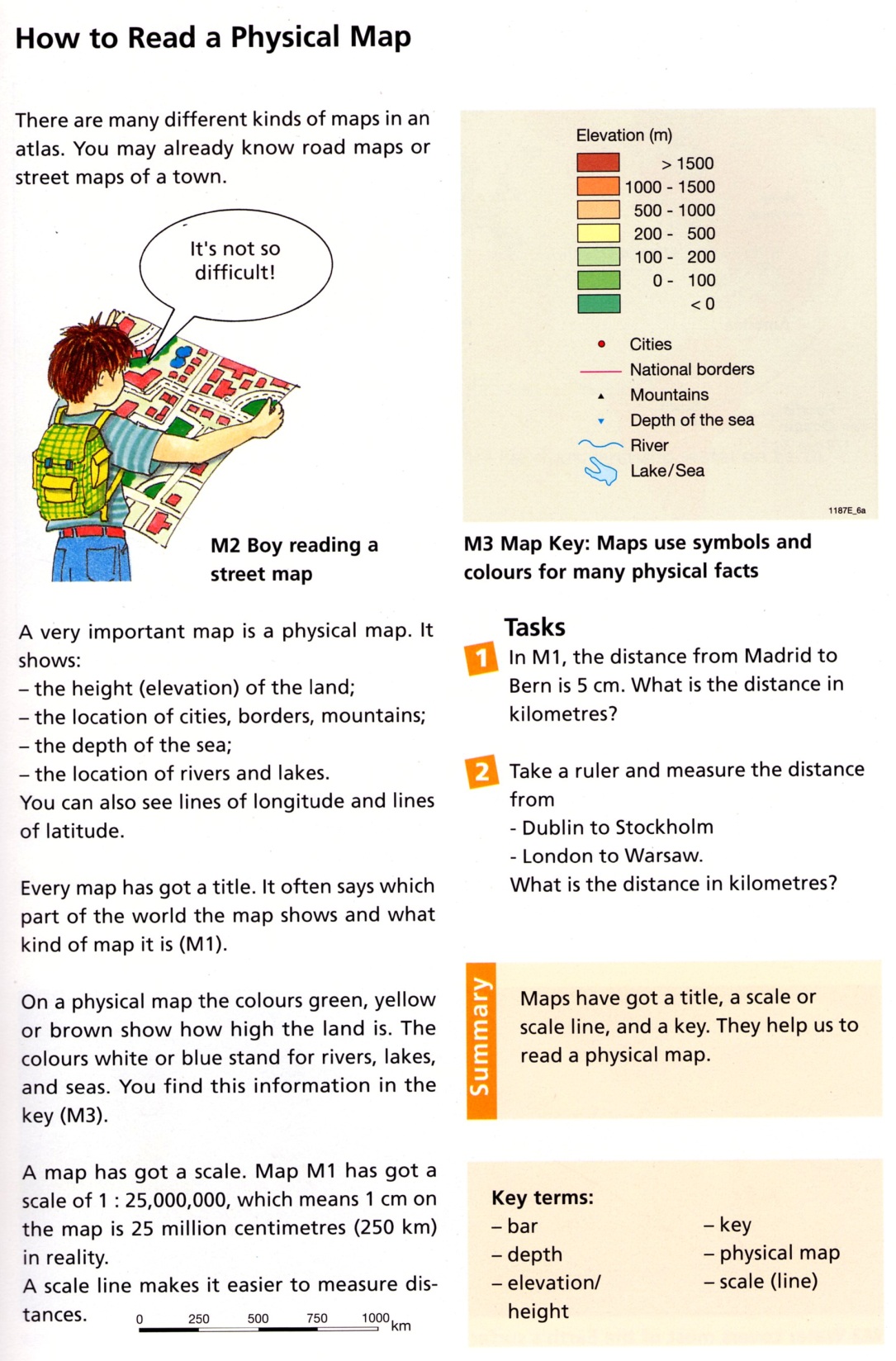 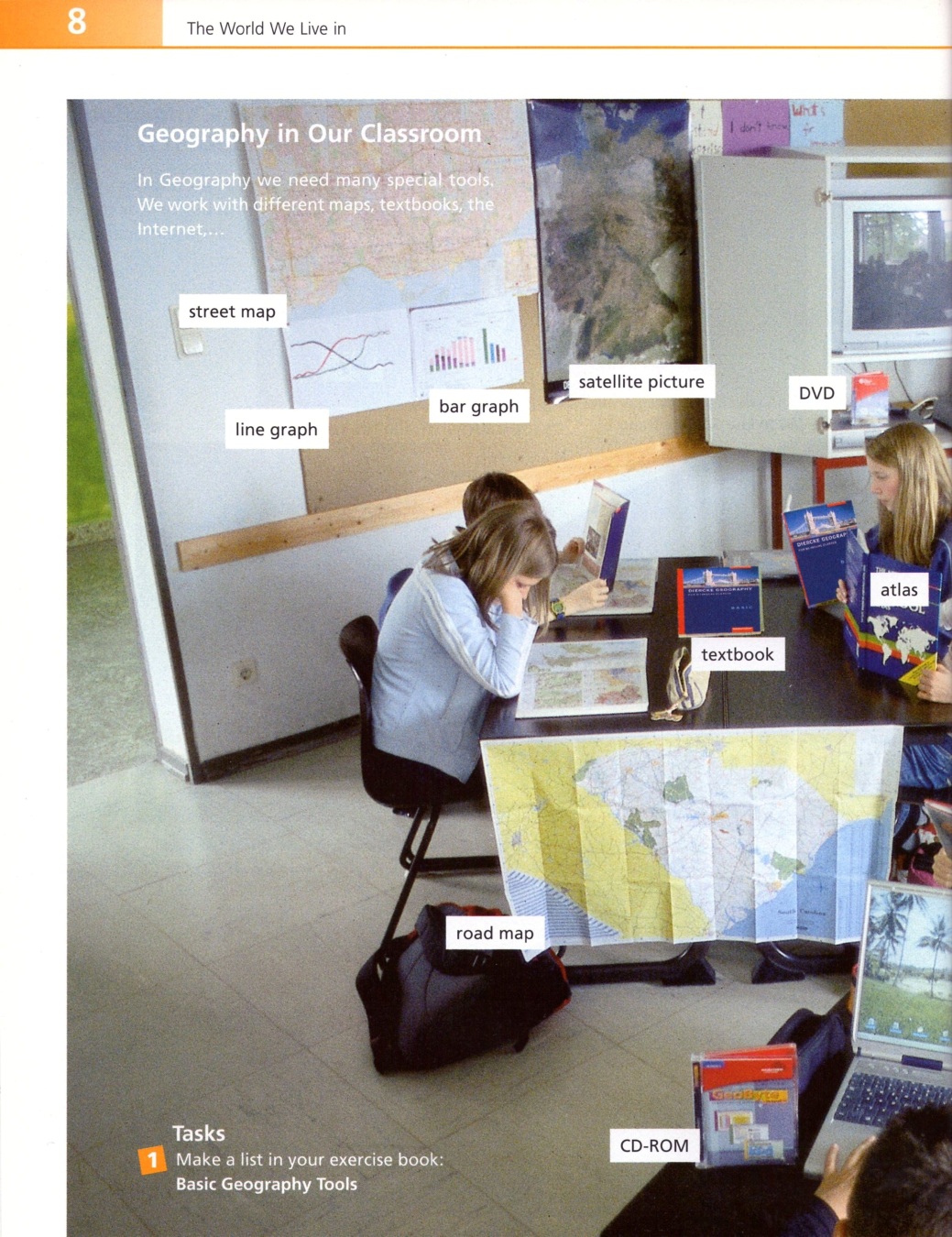 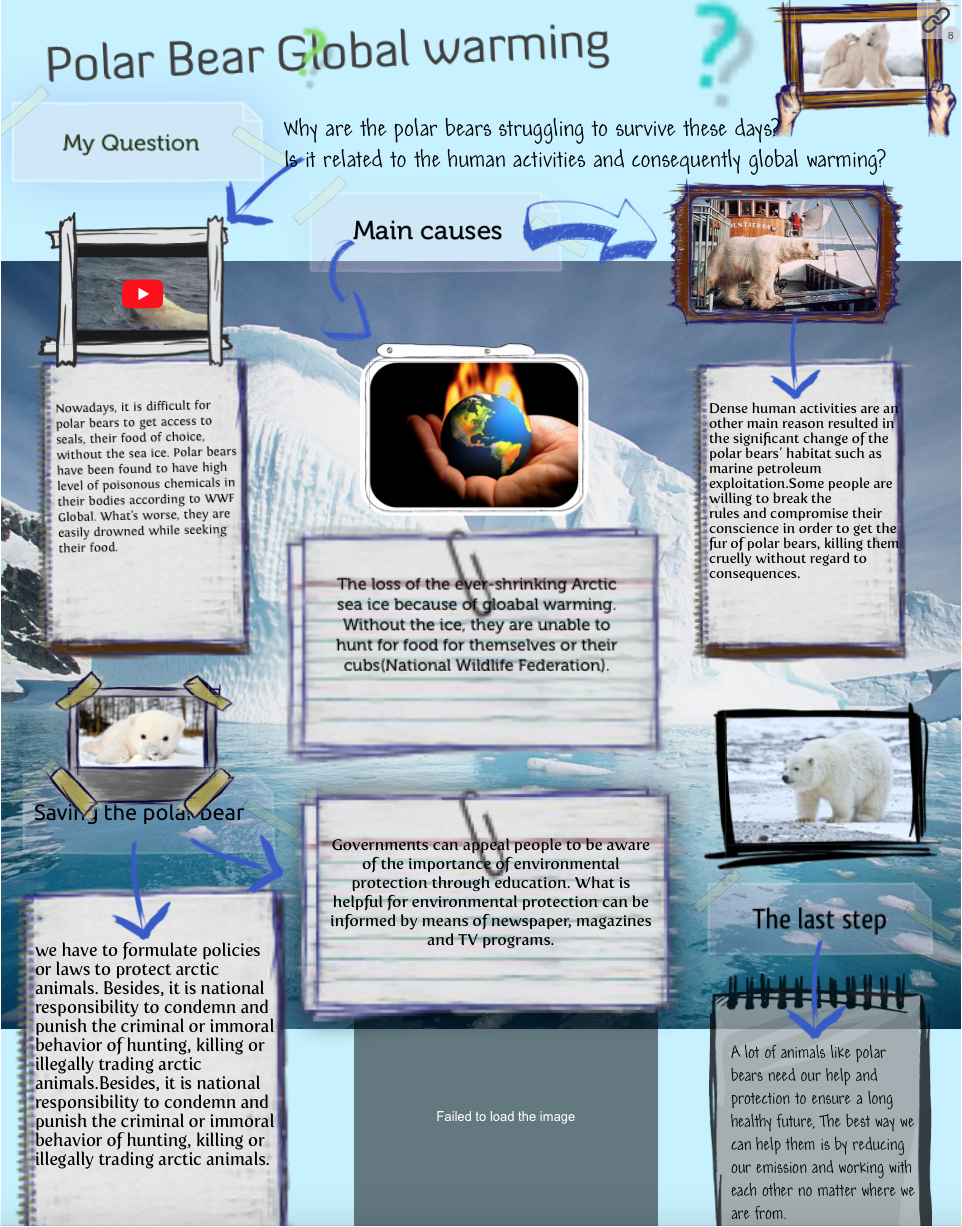 Curriculum
Wo ist Bexhill???
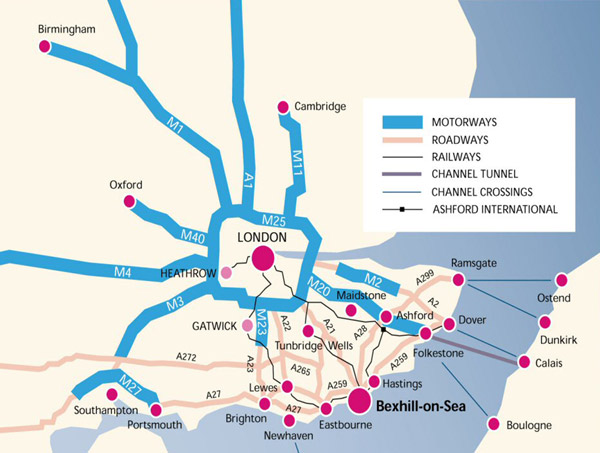 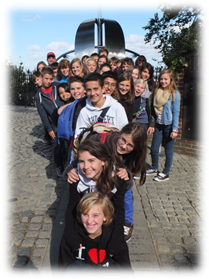 Zum Abschluss

Lehrerwechsel nach Schuljahr möglich
Auch in Oberstufe wählbar
Danke für Ihre Aufmerksamkeit!
Thank you for your attention!